David Groep
May 2023
RedHat 9+ & FF103: the issue of sha-1 roots
What happened in FF103?
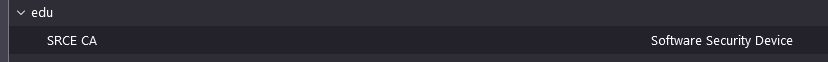 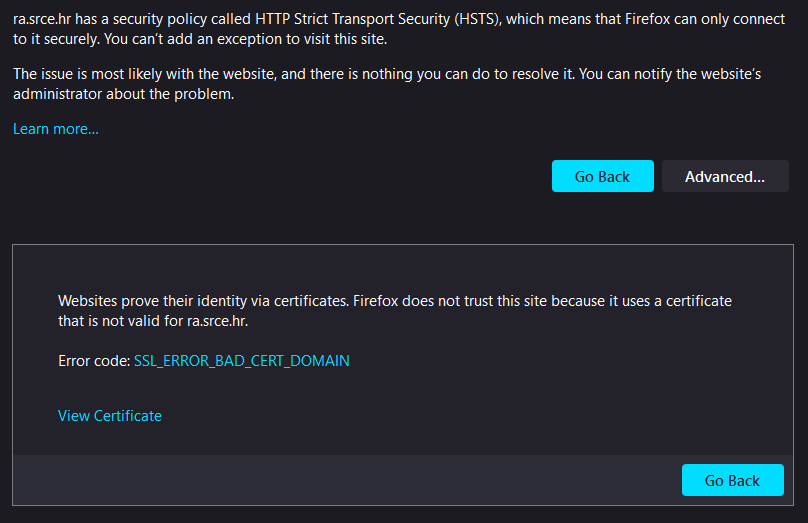 2
Although it conceptually makes no sense …
SHA-1 is no longer secure (and all EECs and ICAs moved away)
Now, some projects and distros are uselessly deprecating SHA-1 also for self-signed (root) certificates

This affects at least
FF103+
RHEL9+ (and rebuilds)
yet … in the cases we could find only for CA certs that are not in the WebPKI (and distro) public trust list

This impacts both joint-trust and igtf-only trust when installed in a non-system location. But thy system locations are different is not obvious from the doc …
Firefox 103+
On 2022-08-03 16:12, Emir Imamagic wrote:
seems that Firefox removed support for SHA-1 signatures in version 103.0: https://www.mozilla.org/en-US/firefox/103.0/releasenotes/
DavidG and me did some tests and seems that you can still import SHA-1 based CA certificates (there are still 26 of those in the bundle).
However, it will not trust sites protected by host certificates issued by SHA-1 based CA certificate.

This at least holds for imported CAs (but there are still SHA-1 CAs as a built-in object that do work correctly). 

For me at least, the error message FF103 produced was very unexpected: 	"SSL_ERROR_BAD_CERT_DOMAIN"
even through the _domain_ was perfectly fine, but the self-signed root was SHA-1, and the EEC for the server (I tried with https://ra.srce.hr/) was (correctly!) SHA_256. In FF99, this still worked as expected. 
And if you have HTST enabled on a site, then an override also does not work …
Rocky9+, AlmaLinux9+, RHEL9+ and
With RHEL9 also deprecating SHA-1, but at the same time
still having self-signed SHA-1 based root certs in the ca-certificates
package, 

unknown why that distribution treats SHA-1 certs in the X509_CERT_DIR differently

At least there is a policy override for now
(`update-crypto-policies --set DEFAULT:SHA1`), 
even if that is a rather course-grained and blunt tool
5
The ca-certificates package in RH9
Interestingly, EL9 does ship with a lot of SHA-1 root CAs in 	ca-certificates-2022.2.54-90.2.el9.noarch.rpm
and the p11-kit sources thereof (and thus e.g. /etc/pki/tls/certs/ca-bundle.crt) contain SHA-1 self-signed roots that do work on EL9. 

So p11-kit and the directories are somehow whitelisted in the crypto policies 
but I have not found where that is yet. 
If you do find out why system roots with SHA-1 are fine with the default policy, but for the same self-signed trust anchors in another place the LEGACY policy has to be set? please share!

Maybe, if you have the ability to file tickets with RedHat, their answer may give us some insight. (Un)fortunately, not many have a RH support contract to notify them ...
6
Mitigations?
Meanwhile, 
if you still have a SHA-1 root
and you are able to re-issue with the same key (and new serial)
and your EECs do not have dirname+serial in their AKI
your CAs should probably re-issuing its root because that is easier. 

But for the large ones, esp. the DigiCert Assured ID Root from 2006 for instance, that will be hard. 
And migrating to another (SHA-2 rooted) signing hierarchy will take at least 395 days ... and a lot of engineering on the RP and CA side

The root cause is with RH not understanding what a self-signed trust
anchor is, but that will not help us in the short term.
7
Reissuance of roots?
ASGCCA-2007							ArmeSFo
BYGCA										CESNET-CA-Root
CNIC											DFN-GridGermany-Root
DZeScience								DigiCertAssuredIDRootCA-Root
DigiCertGridRootCA-Root				IHEP-2013
KEK											LIPCA
MARGI										QuoVadis-Root-CA2
RDIG											RomanianGRID
SRCE										SiGNET-CA
TRGrid										seegrid-ca-2013
Fixed by now: GridCanada, CILogon basic/silver/OpenID, UKeScienceRoot-2007
Removed: DigiCertGridCA-1-Classic, DigiCertGridTrustCA-Classic 
Will be discontinued soon: GermanGrid (GridKA)
8
Discussion
Time lines?
9